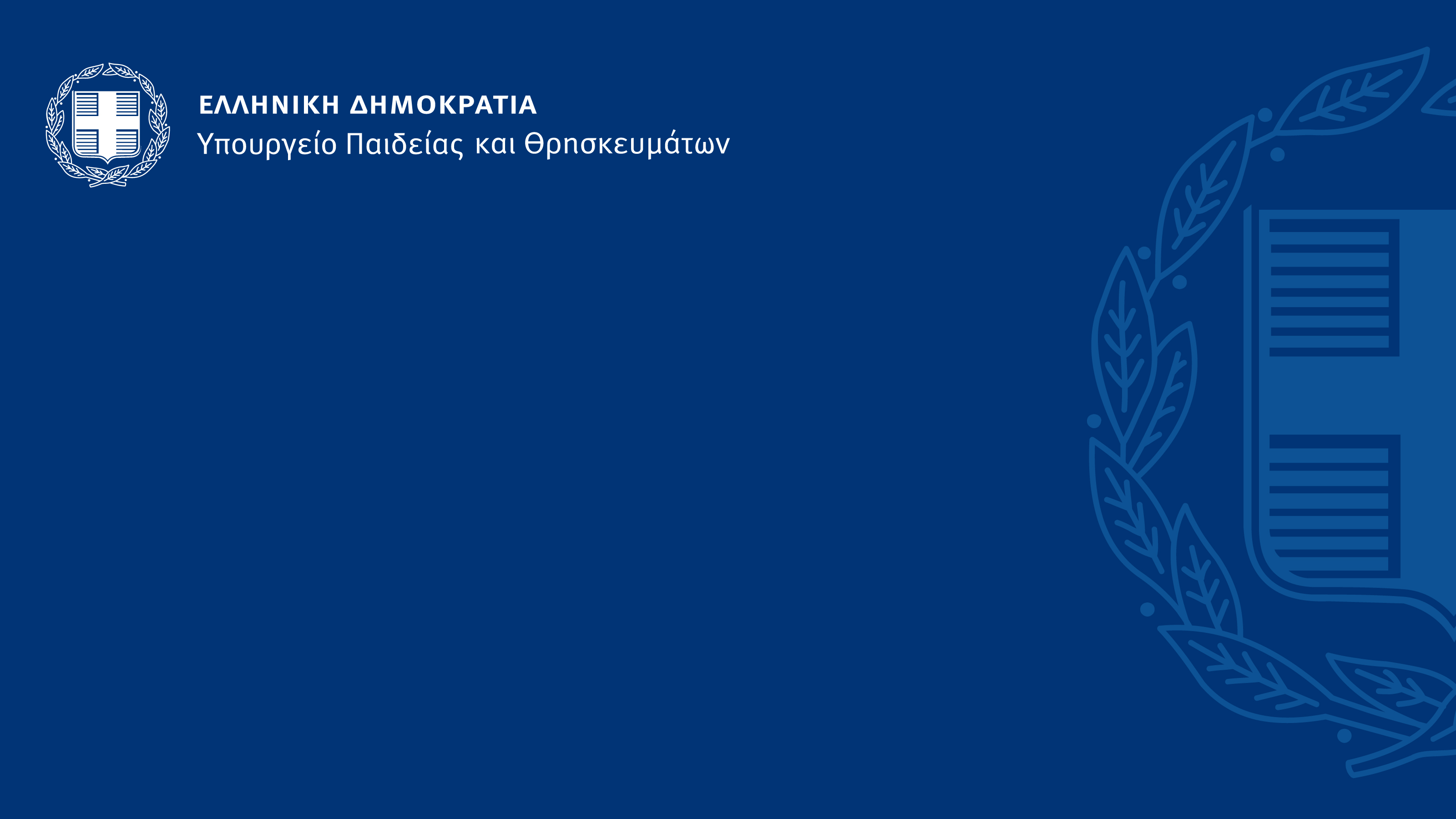 Κυβέρνηση
«Επανεκκίνηση της Ελληνικής Οικονομίας»
20 Μαΐου 2020
[Speaker Notes: Intro /01


Feedback 

Πρώτη μέρα αφιερωμένη σε υγιεινή κτλ

Μικρές αλλαγές έξυπνες (2 διαλείμματα, ζώνες άφιξης/αναχώρησης)

Απουσίες 

2 ΣΤΑΔΙΑ: α) δημοτικά/γ’ λυκείου – β) γυμνάσιο, β’ γ’ λυκείου, ΕΕΚ, μαθητεία. 

ΑΕΙ συνεχίζουν εξ αποστάσεως (δε θα ανοίξουν για φέτος)]
Η φιλοσοφία του σχεδιασμού μας
Υγεία
Σταθερότητα
Εμπιστοσύνη
Αλληλεγγύη
Βιώσιμη ανάπτυξη
2
[Speaker Notes: Υγεία: Ενίσχυση σε προσωπικό και υποδομές για την διατήρηση του υγειονομικού πλεονεκτήματος
Σταθερότητα: Αποφυγή δευτερογενών κρίσεων
Εμπιστοσύνη: Σαφήνεια σχεδιασμού για την διασφάλιση της εμπιστοσύνης αγορών και επιχειρηματικού κόσμου
Αλληλεγγύη: Εξειδίκευση και στοχευμένη λήψη μέτρων για δίκαιη κατανομή των βαρών
Βιώσιμη ανάπτυξη: Πυξίδα μας η γρήγορη ανάκαμψη και βιώσιμη ανάπτυξη]
Το άνοιγμα των επιχειρήσεων με αριθμούς
Σύνολο
4 Μαΐου
11 Μαΐου
25 Μαΐου
18 Μαΐου
Απασχολούμενοι
Εμπορικές επιχειρήσεις
3
Το σχέδιό μας για τη στήριξη της οικονομίας
Χρ. Σταϊκούρας
4
Σχέδιο για τη στήριξη της οικονομίας
Αναπτύσσουμε σχέδιο:
Στοχεύουμε:
Συνεκτικό
Ολοκληρωμένο
Δυναμικό
Στην προστασία της δημόσιας υγείας
Στη στήριξη της απασχόλησης
Στην ενίσχυση της ρευστότητας των επιχειρήσεων
Στην τόνωση της κοινωνικής συνοχής
5
Οι φάσεις του σχεδίου
Φάσεις
Φάση 2:
Σταδιακή επαναλειτουργία των επιχειρήσεων
Φάση 3:
Προοδευτική ανάκαμψη της οικονομίας
Φάση 4: 
Ανάταξη της οικονομίας
Φάση 1: 
Περιορισμός της οικονομικής δραστηριότητας
Μετέπειτα
Μάρτιος -Απρίλιος
Ιούνιος- Οκτώβριος
Σήμερα
6
Φάση 1
Τα μέτρα στήριξης της πρώτης φάσης βοήθησαν
Μάρτιος - Απρίλιος
Ενίσχυση προϋπολογισμού του Υπουργείου Υγείας
Αναστολές πληρωμής φορολογικών και ασφαλιστικών υποχρεώσεων 
Μείωση ενοικίων σε επιχειρήσεις, εργαζόμενους και φοιτητές
Αποζημίωση ειδικού σκοπού σε μισθωτούς, επαγγελματίες και επιχειρηματίες 
Επίδομα ανεργίας και υποστήριξη των μακροχρόνια ανέργων
2 εκατομμύρια 
πολίτες
7
Φάση 2
Σήμερα
Επέκταση αναστολής πληρωμής φορολογικών και ασφαλιστικών υποχρεώσεων 

Επέκταση αποζημίωσης ειδικού σκοπού και κάλυψης ασφαλιστικών εισφορών

Μείωση ενοικίου επιχειρήσεων

Ενίσχυση ρευστότητας μέσω
επιστρεπτέας προκαταβολής
επιδότησης επιτοκίου
ΤΕΠΙΧ ΙΙ
δανείων με εγγύηση από την Αναπτυξιακή Τράπεζα
παροχής μικροπιστώσεων σε μικρές επιχειρήσεις
8
Φάση 3
Ιούνιος – Οκτώβριος
Συνέχιση και διεύρυνση των μέτρων στήριξης της απασχόλησης

Περαιτέρω ενίσχυση της ρευστότητας των επιχειρήσεων

Λήψη στοχευμένων φορολογικών μέτρων


Αντιμετώπιση ιδιωτικού χρέους
9
Φάση 4
Παρουσίαση Στρατηγικού Σχεδίου Ανάπτυξης της οικονομίας τον Σεπτέμβριο 2020
1
2
3
4
5
Καινοτομία - Τεχνολογία
Πράσινη οικονομία
Εξωστρέφεια
Νέοι τομείς
Οικοσυστήματα
Προώθηση
έρευνας και καινοτομίας σε προϊόντα και υπηρεσίες
Κατεύθυνση προς μηδενισμό εκπομπών αερίων και κυκλική οικονομία
Επίτευξη πλεονασματικού εξωτερικού ισοζυγίου
Επενδύσεις σε περιοχές με αυξημένη προστιθέμενη αξία
Δημιουργία επιχειρηματικών συνδυασμών που μπορούν να ανταγωνιστούν στο εξωτερικό
10
Νέα μέτρα
11
Νέα μέτρα (1/5)
1
2
Αναστολή σύμβασης εργασίας και αποζημίωση ειδικού σκοπού
Νέος μηχανισμός στήριξης απασχόλησης
3
4
Παροχή επιδόματος ανεργίας για εποχικά απασχολούμενους
Αναστολή πληρωμής φορολογικών οφειλών
12
Νέα μέτρα (2/5)
5
6
Μείωση ενοικίου 
(ιδιαίτερη πρόνοια για τουρισμό, μεταφορές, πολιτισμό και αθλητισμό)
Συμψηφισμός φόρου ιδιοκτητών ακινήτων με φορολογικές υποχρεώσεις από τον Ιούλιο
8
7
Δεύτερη φάση επιστρεπτέας προκαταβολής 
(σύνολο €2 δισ.)
Μείωση προκαταβολής φόρου εισοδήματος
13
Νέα μέτρα (3/5)
Μείωση ΦΠΑ (1η Ιουνίου – 31η Οκτωβρίου)
9
10
11
12
Μεταφορές προσώπων
Καφές και μη αλκοολούχα ποτά
Τουριστικό πακέτο
Εισιτήρια κινηματογράφων
Από το 24% στο 13%
Από το 24% στο 13%
Από το 80/20 στο 90/10
Από το 24% στο 13%
14
Νέα μέτρα (4/5)
13
Δαπάνες έρευνας και ανάπτυξης
14
Εθνικό Μητρώο Νεοφυών Επιχειρήσεων και εκπτώσεις φόρου για εισροή κεφαλαίων
15
Νέα μέτρα (5/5)
15
Πρόγραμμα επιδότησης δόσεων δανείων α’ κατοικίας
Ενισχύονται, για πρώτη φορά, συνεπείς δανειολήπτες που επλήγησαν από την πανδημία

Υποστηρίζεται το σύνολο των «κόκκινων» δανειοληπτών που επλήγησαν από την πανδημία

Καλλιεργείται η κουλτούρα πληρωμών

Περιορίζεται ο κίνδυνος δημιουργίας νέας γενιάς «κόκκινων» δανείων

Ενισχύεται η κοινωνική συνοχή


Καλύπτονται πολλαπλάσιοι δανειολήπτες
16
Λάβαμε εμπροσθοβαρή μέτρα και συνεχίζουμε…
Κόστος
Προστιθέμενη αξία
Συνολικά μέτρα
14,5
δισ. ευρώ
20
δισ. ευρώ
24
δισ. ευρώ
Με πρόσθετους πόρους και δαπάνες από Ευρωπαϊκά κονδύλια (SURE, ETEπ, Ταμείο Ανάκαμψης κ.ά.)
17
Και έτσι πρέπει να συνεχίσουμε, χτίζοντας στα θετικά !
Ενισχυμένο σύστημα υγείας
Εμπιστοσύνη
Εμπροσθοβαρή Οικονομικά μέτρα
Αισιοδοξία
Αλληλεγγύη
Αποτελεσματικός κρατικός μηχανισμός
Ψηφιακό κράτος
Αξιοπιστία
18
Εργασία
Ι. Βρούτσης
19
Νέος μηχανισμός ενίσχυσης απασχόλησης «Συν-Εργασία» (Ιούνιος - Σεπτέμβριος)
Δικαιούχοι
Συμμετοχή Εργοδότη
Συμμετοχή Κράτους
Ρήτρες διατήρησης θέσεων εργασίας
Δικαίωμα να περιορίσει το χρόνο εργασίας του εργαζομένου πλήρους απασχόλησης έως και 50%
Πλήρης κάλυψη των ασφαλιστικών δικαιωμάτων του εργαζομένου επί του αρχικού ονομαστικού του μισθού
Όλες οι επιχειρήσεις ανεξαρτήτως ΚΑΔ, που παρουσιάζουν πτώση του τζίρου άνω του 20%
Όλοι οι υφιστάμενοι εργαζόμενοι πλήρους απασχόλησης και οι εποχικά εργαζόμενοι πλήρους απασχόλησης
Αναπλήρωση κατά 60% των αποδοχών του εργαζομένου
Οι καθαρές απολαβές δεν μειώνονται κάτω από το όριο του κατώτατου μισθού
Δεν επιτρέπεται η καταγγελία της σύμβασης εργασίας του εργαζόμενου που επιδοτείται ούτε η αλλαγή των όρων της σύμβασης εργασίας
Εντατικοί έλεγχοι του Σ.ΕΠ.Ε. στην αγορά εργασίας
20
Ενίσχυση εποχικά απασχολούμενων και ανέργων
Επίδομα εποχικής ανεργίας
Επιδότηση ασφαλιστικών
Επιδόματα ανεργίας
Επιδότηση ασφαλιστικών εισφορών εργοδότη για εποχικά εργαζόμενους μερικής απασχόλησης, ως κίνητρο επαναπρόσληψης
Χορήγηση επιδόματος εποχικής ανεργίας για τους περίπου 120.000 εποχικά ανέργους μέχρι τον Σεπτέμβριο
Επέκταση των επιδομάτων ανεργίας που λήγουν τον μήνα Μάιο κατά δύο μήνες
21
Στοχευμένες πολιτικές
Εστίαση
Τουρισμός – Μεταφορές – Πολιτισμός – Αθλητισμός
Η αναστολή εργασίας και η αποζημίωση ειδικού σκοπού παραμένουν σε ισχύ έως και τον Ιούλιο 2020
Λειτουργεί παράλληλα ο μηχανισμός ενίσχυσης της απασχόλησης «Συν-Εργασία»
Έκπτωση ενοικίου 40% μέχρι και τον Αύγουστο 2020
Η αναστολή εργασίας και η αποζημίωση ειδικού σκοπού παραμένουν σε ισχύ έως και τον Ιούνιο 2020
Λειτουργεί παράλληλα ο μηχανισμός ενίσχυσης της απασχόλησης «Συν-Εργασία»
Έκπτωση ενοικίου 40% μέχρι και τον Ιούνιο 2020
22
Στήριξη επιχειρήσεων και μεγάλες επενδύσεις
Α. Γεωργιάδης
23
Στήριξη της ρευστότητας των επιχειρήσεων
Νέες δράσεις ρευστότητας που κινητοποιούν συνολικά €5 δισ.
Παροχή εγγύησης
 από την Αναπτυξιακή Τράπεζα
ΤΕΠΙΧ ΙΙ
Εξασφαλίζει κεφάλαιο κίνησης με 100% άτοκη χρηματοδότηση τα πρώτα 2 χρόνια
Μηδενικό επιτόκιο στο 40% του κεφαλαίου της συμμετοχής του ΤΕΠΙΧ ΙΙ για την υπόλοιπη διάρκεια.
Ταμείου εγγυοδοσίας ύψους 2 δισ. με συνολική μόχλευση ρευστότητας 7 δισ. 
Εγγύηση κατά 80% του χαρτοφυλακίου δανείων ΜΜΕ και μεγάλων επιχειρήσεων
24
Στήριξη της ρευστότητας των επιχειρήσεων
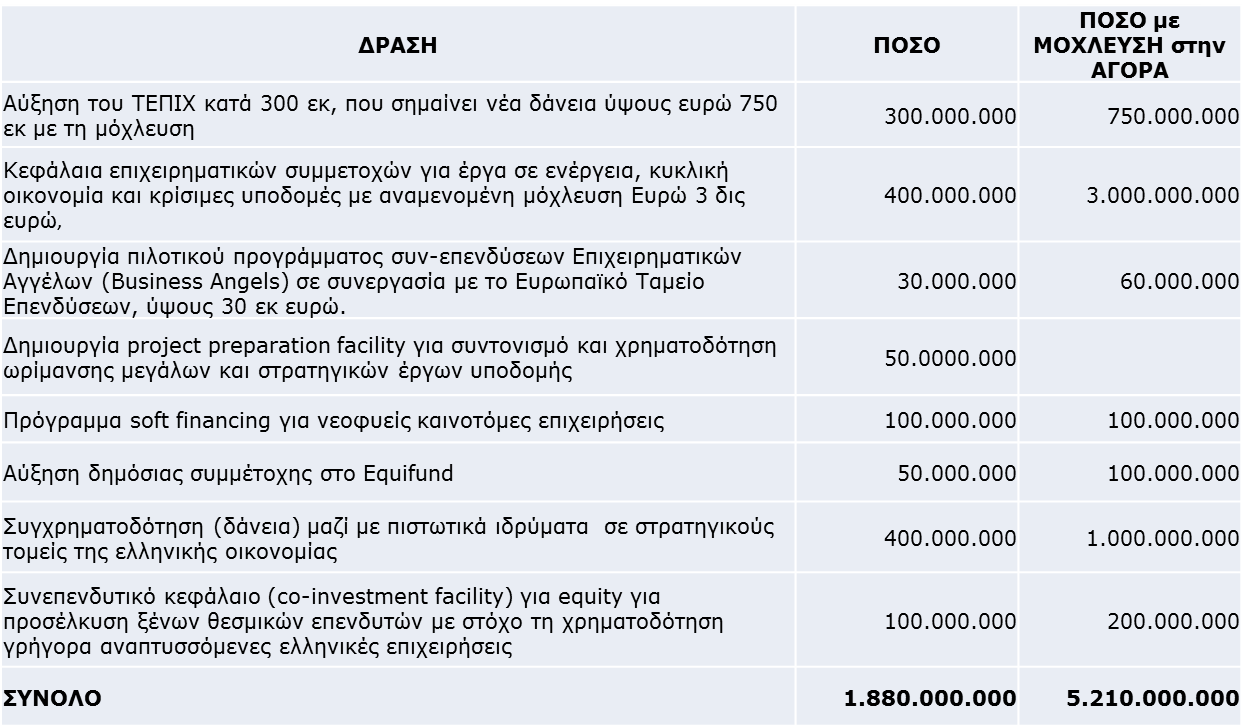 Κινητοποίηση άνω των 5 δισ. πραγματική οικονομία
25
Στρατηγικές και μεγάλες επενδύσεις
Έργα ΣΔΙΤ
Εγκρίσεις νέων Στρατηγικών Επενδύσεων
Αναπτυξιακός Νόμος
Έγκριση νέων έργων                   (4 έργα ύψους €365 εκ)
Δημοπρατήσεις έργων εντός Ιουνίου (8 έργα ύψους €1,5 δισ.)
Ενεργοποίηση συνεργασιών (π.χ. με EIB και EBRD) για χρηματοδότηση και υποστήριξη έργων ΣΔΙΤ
Εγκρίσεις νέων Στρατηγικών Επενδύσεων €700 εκ.
Αδειοδοτήσεις Στρατηγικών Επενδύσεων ΑΠΕ €80 εκ.
Έγκριση από την ΕΕ πρόσθετης ενίσχυσης επενδυτικών σχεδίων ύψους € 2,7 δισ.
2 νέα προγράμματα το Μάιο 
«Γενική Επιχειρηματικότητα»
«Επιχειρηματικότητα Πολύ Μικρών και Μικρών Επιχειρή-σεων»
26
Δημιουργία μηχανισμού επιτάχυνσης μεγάλων έργων
Δημιουργία μηχανισμού ωρίμανσης έργων
Προγραμματισμός  στρατηγικών έργων
Σχεδιασμός και συντονισμός μελλοντικών στρατηγικών επενδύσεων
Μεγιστοποίηση της συμπληρωματικότητας μεταξύ ιδιωτικών, δημόσιων έργων και έργων ΕΣΠΑ
Βελτιωμένοι μηχανισμοί ωρίμανσης και παρακολούθησης στρατηγικών έργων
Εξασφάλιση της έγκυρης προετοιμασίας και διευκόλυνση της ιδιωτικής χρηματοδότησης
40 μεγάλα έργα συνολικού προϋπολογισμού      €6 δισ.
27
Νέο ΕΣΠΑ
Νέο ΕΣΠΑ (2021-2027) με  εμπροσθοβαρή χρηματοδότηση από τις αρχές του χρόνου
Πρόσθετοι πόροι από το European Recovery Fund
Θα χρηματοδοτήσουν μεσοπρόθεσμα την οικονομική ανάκαμψη της χώρας
28
Τουρισμός
Χ. Θεοχάρης
29
Η σημασία του τουρισμού για τη χώρα
Εισπράξεις 2019
€19 δισ.
(ΤτΕ: Ταξιδιωτικό ισοζύγιο πληρωμών)
Επισκέπτες 2019
33 εκ.
(ΤτΕ: Ταξιδιωτικό ισοζύγιο πληρωμών)
Συνεισφορά στην απασχόληση
360.000 εργαζόμενοι
(ΕΡΓΑΝΗ: απασχολούμενοι σε καταλύματα και εστίαση)
Πρώτο δίμηνο 2020
+23 %
(ΤτΕ: Ταξιδιωτικό ισοζύγιο πληρωμών)
30
“Restart Tourism” – Οι βασικές μας προτεραιότητες
Επανεκκίνηση του τουρισμού:
Με ασφάλεια για τους εργαζόμενους
Με σεβασμό στους επισκέπτες
Με ενίσχυση των δομών υγείας στους τουριστικούς προορισμούς
Με στήριξη των επιχειρήσεων
Με συνεννόηση και συνεργασία με την κοινωνία, τους φορείς και την παγκόσμια κοινότητα
31
Χρονοδιάγραμμα ανοίγματος αγοράς
Τουρισμός εσωτερικού
Τουρισμός εξωτερικού
Δευτέρα    25 Μαΐου
Δευτέρα 1 Ιουνίου
Δευτέρα 15 Ιουνίου
Τετάρτη 1 Ιουλίου
Από 15 Ιουλίου
Yachting
Χώροι κατασκήνωσης (Camping)
Όλα τα υπόλοιπα καταλύματα
* 1ο στάδιο απελευθέρωσης πτήσεων προς «Ελευθέριος Βενιζέλος»
2ο στάδιο απελευθέρωσης πτήσεων προς τα υπόλοιπα αεροδρόμια
Σταδιακή άρση των υπόλοιπων εξαιρέσεων
Ξενοδοχεία 12μηνης λειτουργίας
(*) Λίστα χωρών θα προσδιοριστεί με βάση το επιδημιολογικό τους προφίλ έως την 1η Ιουνίου. Οι επισκέπτες θα υπόκεινται σε δειγματοληπτικούς ελέγχους χωρίς υποχρεωτικό test.
32
Ικανότητα Διαχείρισης Κρούσματος
Ενίσχυση υγειονομικής ικανότητας προορισμών
Επιχειρησιακή διαχείριση κρούσματος
Εξασφάλιση πραγματοποίησης ελέγχων
Ορισμός συνεργαζόμενου γιατρού με κάθε  κατάλυμα ως το πρώτο σημείο αξιολόγησης κρούσματος
Ορισμός συντονιστή από το κατάλυμα για την διαχείριση περιπτώσεων κρουσμάτων
Γιατρός καταλύματος που επιλαμβάνεται σε πρώτο χρόνο
Ειδικοί «χώροι καραντίνας» ανά περιφέρεια/ νησί
Μεταφορά σε δομή υγείας (αν αυτό κριθεί απαραίτητο)
33
Ικανότητα Διαχείρισης Κρούσματος
Ανάπτυξη επιχειρησιακών πλάνων για τους μικρούς νησιωτικούς προορισμούς
Κάλυψη από κοντινούς προορισμούς:
Εξασφάλιση χρόνου μεταφοράς <2ώρες
Αξιοποίηση των υποδομών της ηπειρωτικής Ελλάδας
Ενίσχυση ικανότητας υποδομών υγείας:
Δρομολογούμε την εγκατάσταση συνολικά 20 νέων αναλυτών για tests στα νησιά
Εξασφαλίζουμε 600 κλίνες COVID στα νησιά
34
Αξιολόγηση κινδύνου ανά τουριστικό προορισμό
Κριτήριο 1: Προσβασιμότητα σε υποδομές υγείας
Επίπεδο κινδύνου 1 (Χαμηλό):
Ηπειρωτική Ελλάδα
Κρήτη
Προορισμοί με δυνατότητα πρόσβασης στις υποδομές υγείας της ηπειρωτικής Ελλάδας σε 2 ώρες (με πλοίο ή αυτοκίνητο)
Επίπεδο κινδύνου 2 (Μέτριο):
Προορισμοί που διαθέτουν ανεπτυγμένες υποδομές υγείας*


(*) ΓΝ, ΚΥ που έχουν δηλωθεί Κλίνες COVID
Επίπεδο κινδύνου 1 (Υψηλό):
Προορισμοί που διαθέτουν απλές υποδομές υγείας*
Προορισμοί χωρίς υποδομές υγείας
(*) ΚΥ, ΠΙ, ΠΠΙ που δεν έχουν δηλώσει κλίνες COVID
Κριτήριο 2: Δυνατότητα ελέγχου (testing)
Επίπεδο κινδύνου 2 (Μέτριο):
Προορισμοί που διαθέτουν εγκατεστημένη ή προς εγκατάσταση* υποδομή για ελέγχους

(*) ΘΗΡΑ, ΚΑΛΥΜΝΟΣ, ΚΩΣ, ΝΑΞΟΣ, ΠΑΡΟΣ, ΡΟΔΟΣ, ΣΥΡΟΣ
Επίπεδο κινδύνου 1 (Χαμηλό):
Ηπειρωτική Ελλάδα
Κρήτη
Προορισμοί με δυνατότητα πρόσβασης στις υποδομές υγείας της ηπειρωτικής Ελλάδας σε 2 ώρες (με πλοίο ή αυτοκίνητο)
Επίπεδο κινδύνου 1 (Υψηλό):
Προορισμοί που δεν διαθέτουν υποδομές για ελέγχους
35
1ο στάδιο απελευθέρωσης - 15 Ιουνίου
Απελευθέρωση πτήσεων από το εξωτερικό προς «Ελευθέριος Βενιζέλος»
Απελευθέρωση εισόδου επισκεπτών από χώρες με καλά επιδημιολογικά χαρακτηριστικά
Επιπλέον αξιολογούνται κριτήρια όπως: 
Οδική πρόσβαση
Μεσαίας απόστασης αεροπορικώς
Ομογενειακές κοινότητες
Η απελευθέρωση αναμένεται να δημιουργήσει θετική πίεση για ανάλογη απελευθέρωση περιορισμών και στη χώρα προέλευσης
36
2ο στάδιο απελευθέρωσης - 1 Ιουλίου
Απελευθέρωση πτήσεων από το εξωτερικό προς όλα τα αεροδρόμια
Απελευθέρωση εισόδου επισκεπτών από όλες τις χώρες
Θα εξαιρεθούν χώρες με αρνητικά επιδημιολογικά χαρακτηριστικά
Οι χώρες που θα εξαιρεθούν θα ανακοινωθούν εγκαίρως
Οι χώρες που εξαιρέθηκαν από το 2ο στάδιο απελευθέρωσης θα παρακολουθούνται αναφορικά με τα επιδημιολογικά χαρακτηριστικά τους
37
Υγειονομικά Πρωτοκόλλα για τη λειτουργία επιχειρήσεων και τη μεταφορά τουριστών
Υγειονομικά Πρωτόκολλα
Λειτουργία τουριστικών καταλυμάτων
Λειτουργία τουριστικών Λεωφορείων
Λειτουργία επιχειρήσεων ενοικιάσεων αυτοκινήτων 
Θαλάσσιες μεταφορές: Επιβατηγά / Επιβατηγά – οχηματαγωγά πλοία
Αεροπορικές μεταφορές: Εντός του αεροπλάνου
Αεροπορικές μεταφορές: Λειτουργία αεροδρομίου (terminal)
Έλεγχος στις Πύλες Εισόδου (π.χ. ερωτηματολόγιο, test δειγματοληπτικά)
38
Μέτρα οικονομικής στήριξης των επιχειρήσεων του τουρισμού
Επέκταση δικαιώματος αναστολής σύμβασης εργασίας  έως και τον Ιούλιο
Μείωση ενοικίου επιχειρήσεων 40% έως και τον Αύγουστο
Νέος μηχανισμός ενίσχυσης απασχόλησης «SURE» μέχρι και τον Σεπτέμβριο
Ενίσχυση των εποχιακά απασχολούμενων
Επιστρεπτέα προκαταβολή
Μείωση προκαταβολής φόρου
Μείωση ΦΠΑ στις μεταφορές, τον καφέ, τα μη-αλκοολούχα ποτά και το τουριστικό πακέτο
ΤΕΠΙΧ ΙΙ Επιχειρηματική Χρηματοδότηση / Ταμείο Εγγυοδοσίας Αναπτυξιακή Τράπεζα
39
Ενίσχυση εσωτερικού τουρισμού
Πρόγραμμα «Τουρισμός για Όλους»
Στόχοι
Ενίσχυση ρευστότητας κλάδου
Ενίσχυση απασχόλησης
Τόνωση της ζήτησης
Πλαίσιο
30 εκατ. €
Κατ’ ελάχιστο 4 διανυκτερεύσεις
Αφορά ξενοδοχεία και ταξιδιωτικά γραφεία
250.000 δικαιούχοι
1 εκατ. διανυκτερεύσεις κατ’ ελάχιστο
Εσωτερικός Τουρισμός
Διαφημιστική καμπάνια
Πρόγραμμα «Τουρισμός για Όλους»
Πρόγραμμα Κοινωνικού Τουρισμού (ΟΑΕΔ)
Εταιρικά Holiday Vouchers για τους εργαζόμενους του ιδιωτικού τομέα
40
Ενίσχυση του αισθήματος ασφάλειας των τουριστών (Ελλήνων & ξένων)
Ενημέρωση για τα υγειονομικά πρωτόκολλα
Εμπέδωση αισθήματος ασφαλείας
Προώθηση προορισμού
Χρήση του Visit Greece app 
Ανάρτηση σχετικού υλικού στα sites των τουριστικών παρόχων & των φορέων τουρισμού
Ενημερωτικό υλικό στον χώρο (αφίσες, banner, κλπ)
Καμπάνια δημοσιότητας στα τοπικά & διεθνή ΜΜΕ
Εντατικοί έλεγχοι υγειονομικής νομιμότητας από κλιμάκια του Υπουργείου Τουρισμού 
Ειδικό Σήμα «Health First» σε όλους τους τουριστικούς παρόχους
Δυνατότητα πιστοποίησης από τρίτους - ιδιωτικό φορέα
Ενίσχυση κονδυλίων για διαφήμιση (€23 εκ. ΕΟΤ)  
Στοχευμένη διαφήμιση στις αγορές που ανοίγουμε
Brand καμπάνια και  καμπάνια κρατήσεων 
Συν-διαφήμιση
Συμφωνίες με Tour Operators
41
“Restart Tourism”
3
2
1
Ικανότητα διαχείρισης κρούσματος στους προορισμούς
Διασφάλιση ροών τουριστών από το εξωτερικό
Ρεαλιστικό χρονοδιάγραμμα
Προϋποθέσεις
4
5
Πρωτόκολλα ταξιδίου και μεταφοράς επισκεπτών
Πρωτόκολλα λειτουργίας των τουριστικών επιχειρήσεων
Κανόνες
Λειτουργίας
6
7
Στήριξη επιχειρήσεων και ενίσχυση εσωτερικού τουρισμού
Επικοινωνία και ενίσχυση αισθήματος ασφάλειας των τουριστών
Ενεργοποίηση Αγοράς
42
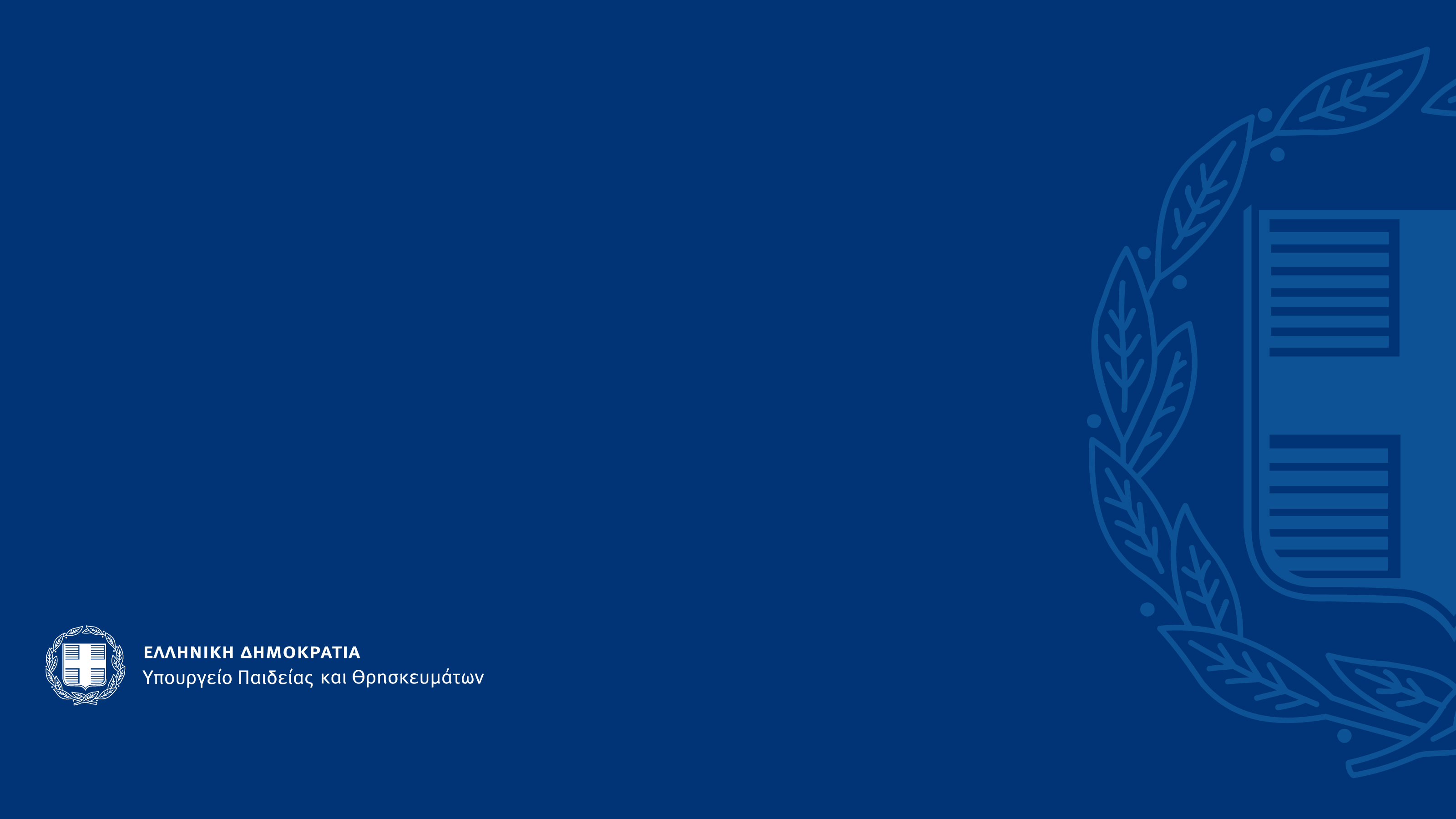 Κυβέρνηση
43
[Speaker Notes: End /01]